Attachment G:ODPHP Physical Activity Guidelines, 2nd EditionQuick Association Exercise  OMB Control Number: 0990-0281  January 9, 2017 Submitted to: Sherrette FunnOffice of the Chief Information OfficerU.S. Department of Health and Human ServicesSubmitted by:Frances BevingtonStrategic Communication and Public Affairs AdvisorOffice of Disease Prevention and Health PromotionU.S. Department of Health and Human Services
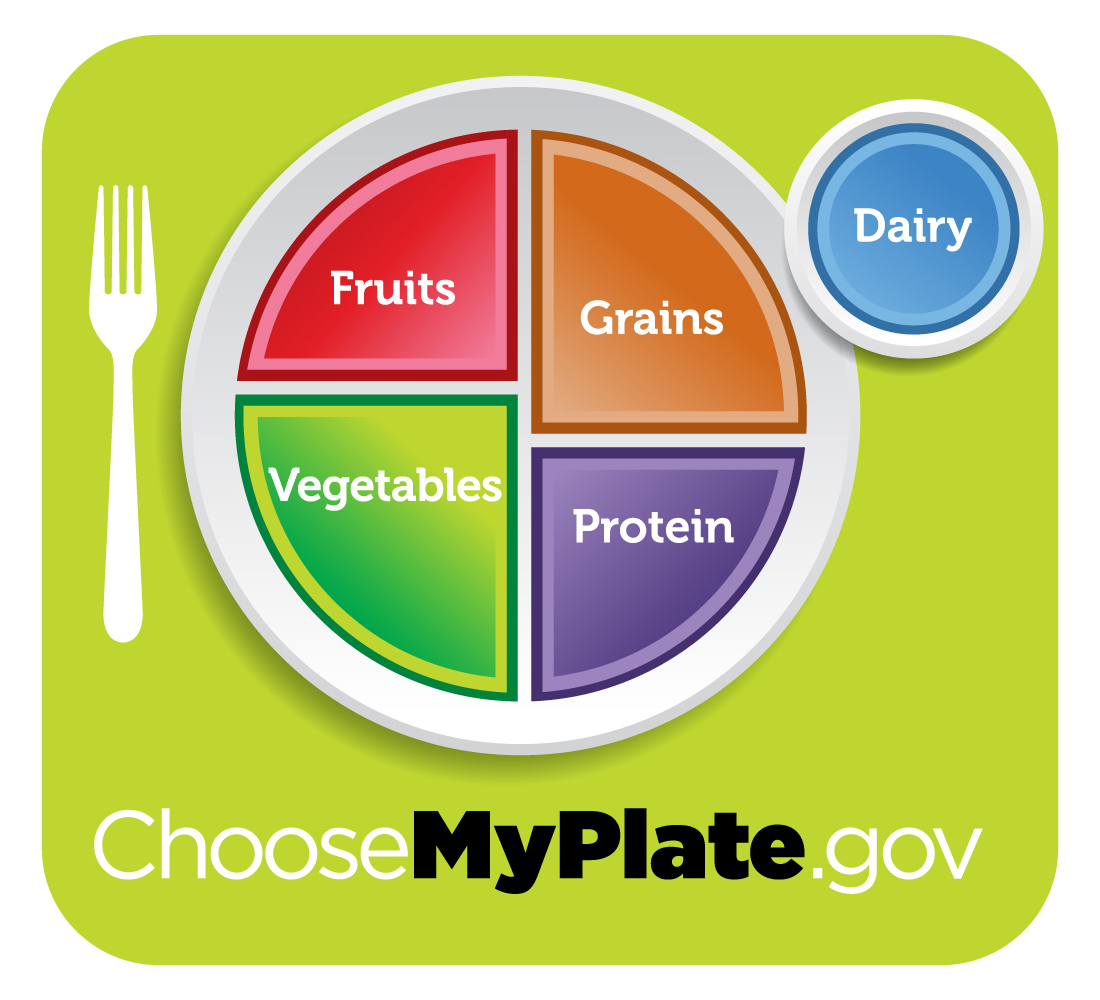 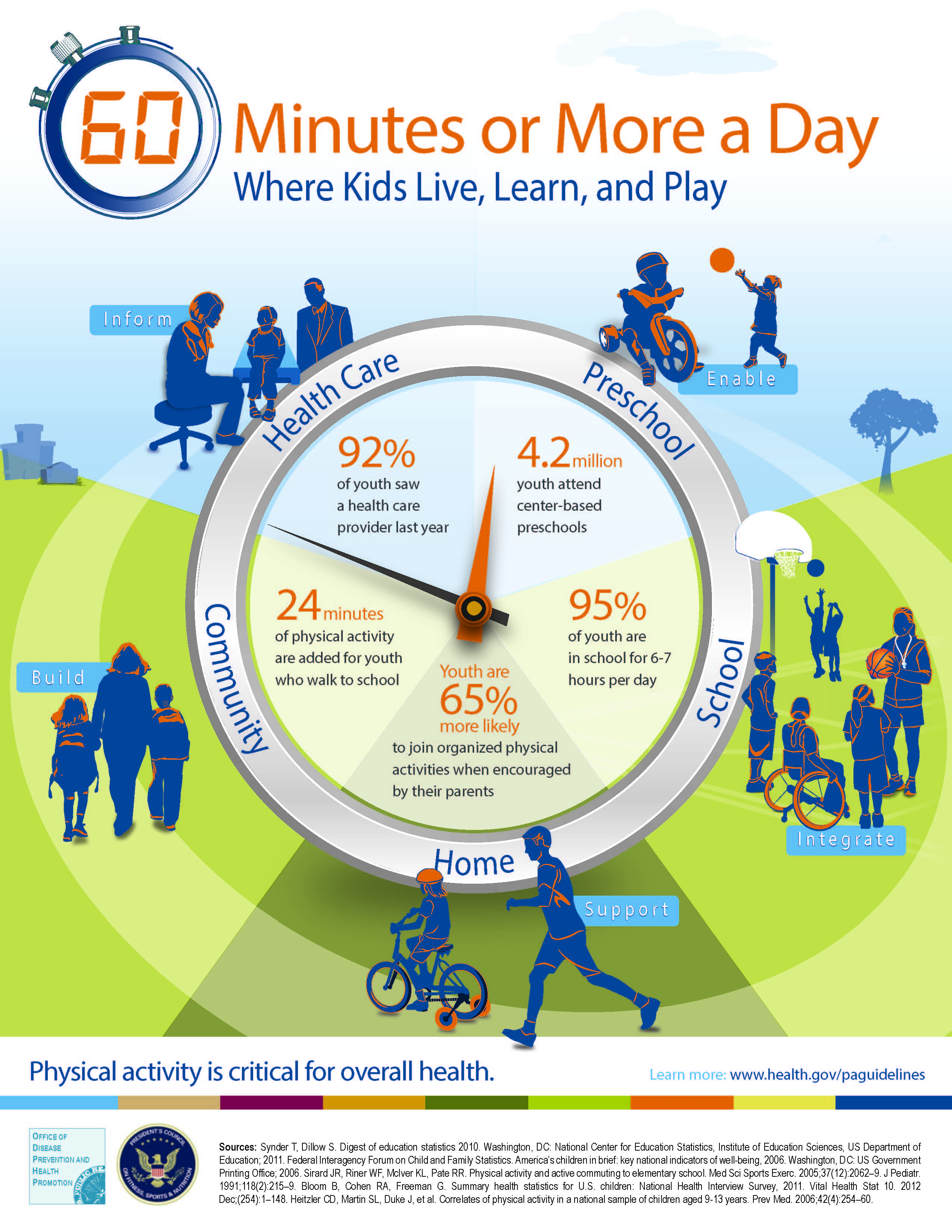 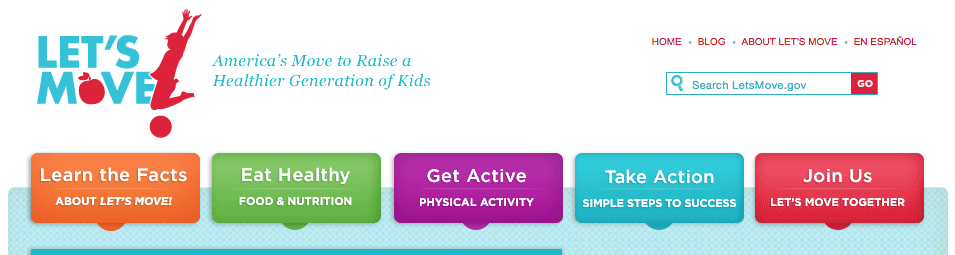 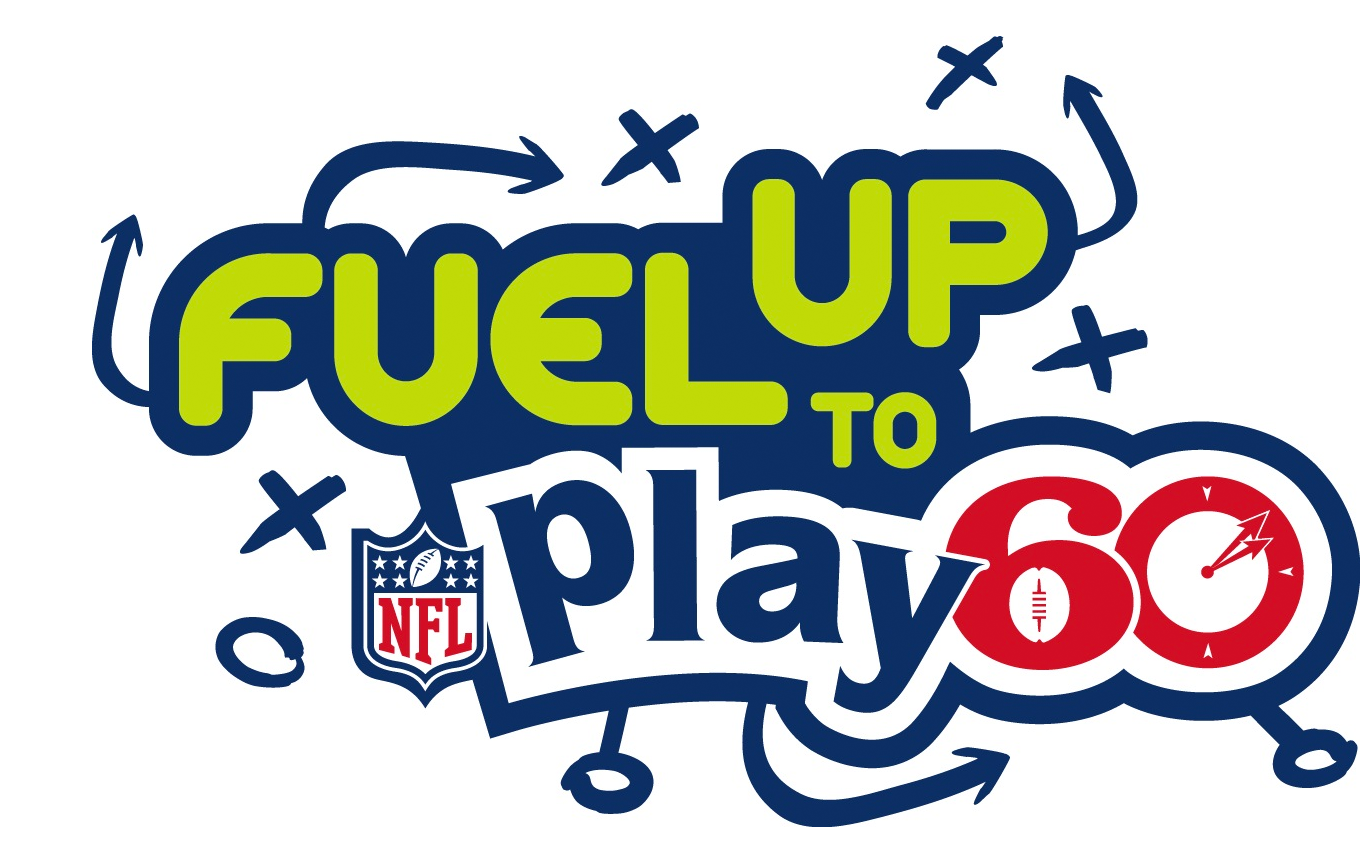 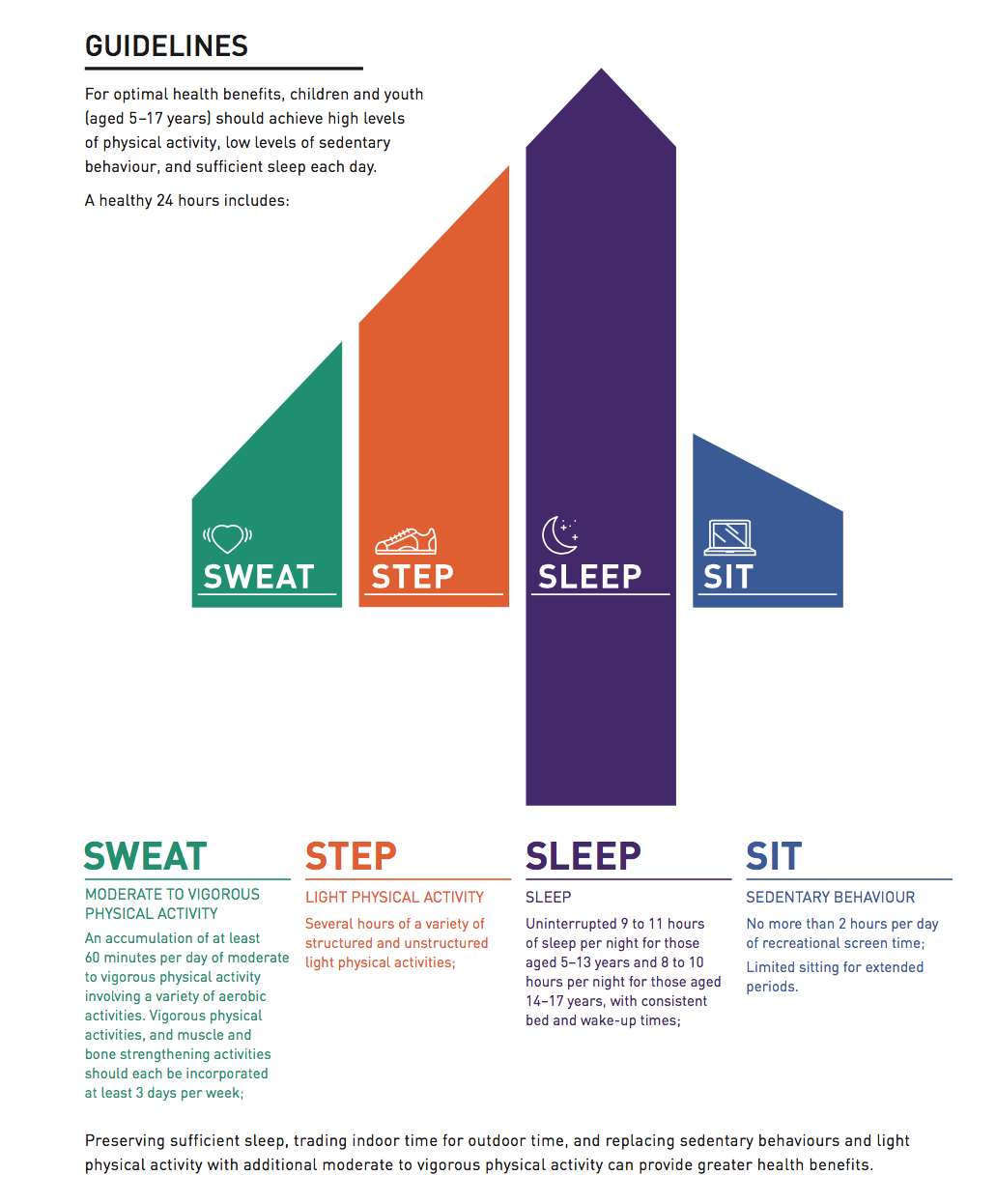 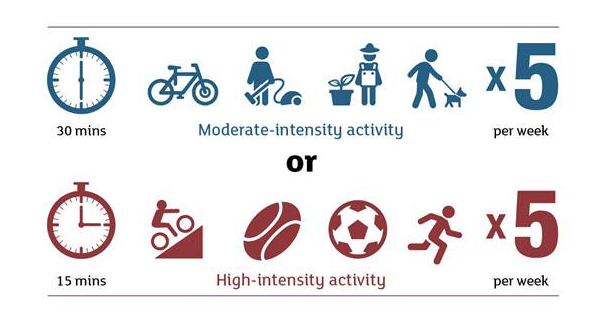 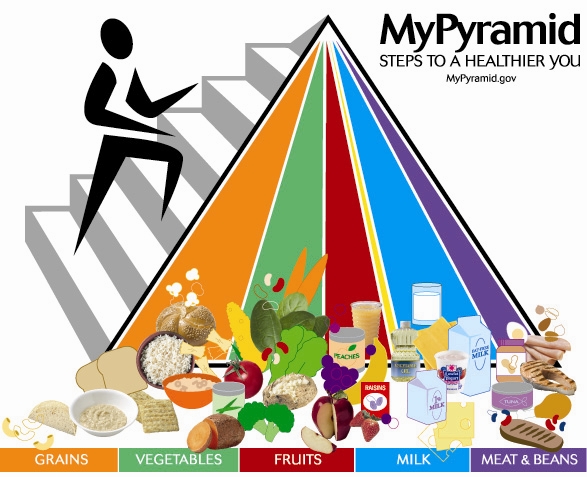